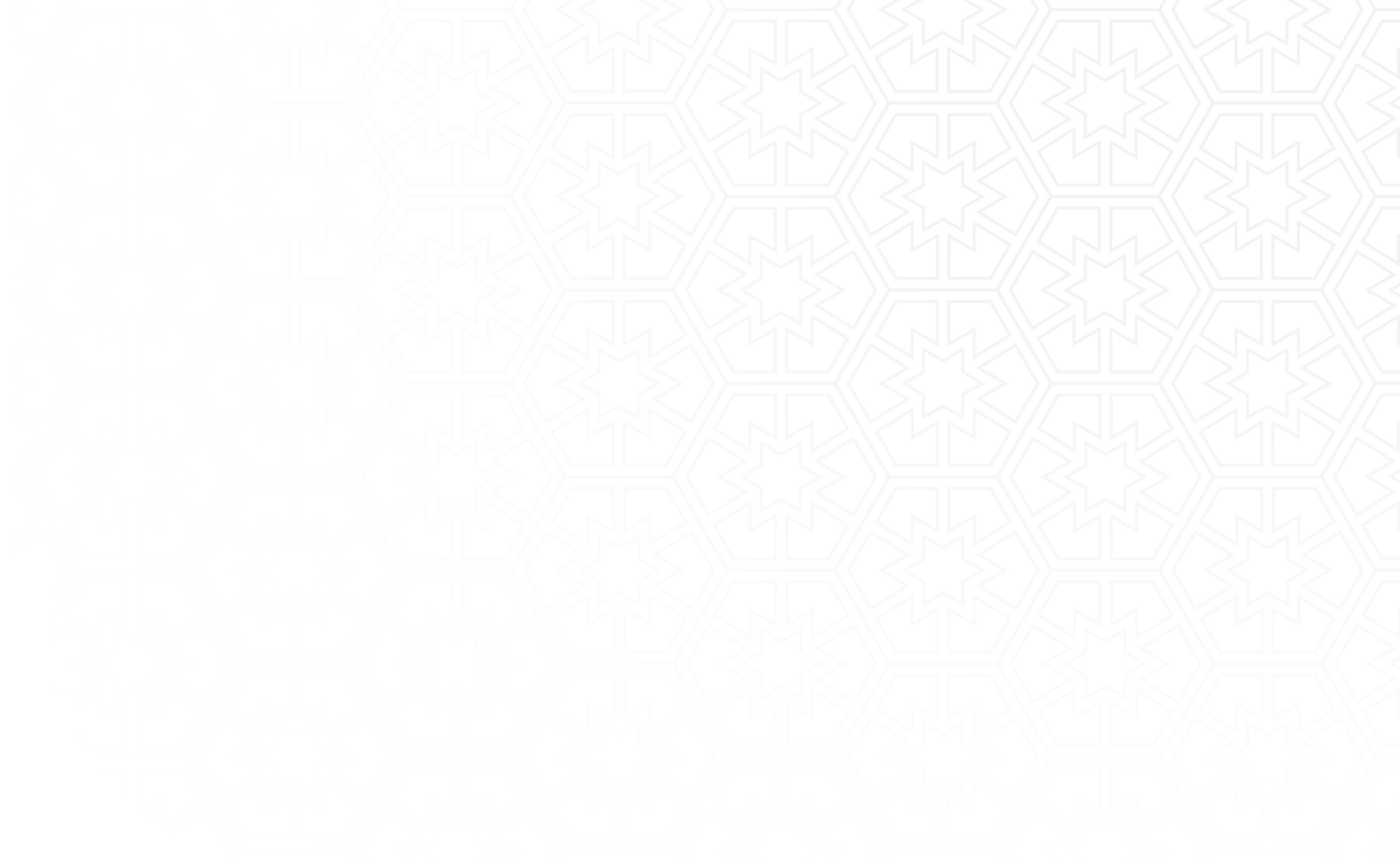 إدارة التقييم و الجودة لمؤسسات التعليم العامبوزارة التربية و التعليمدولة الإمارات العربية المتحدة
27 مارس 2019
وزارة التربية والتعليم – قطاع تحسين الأداء
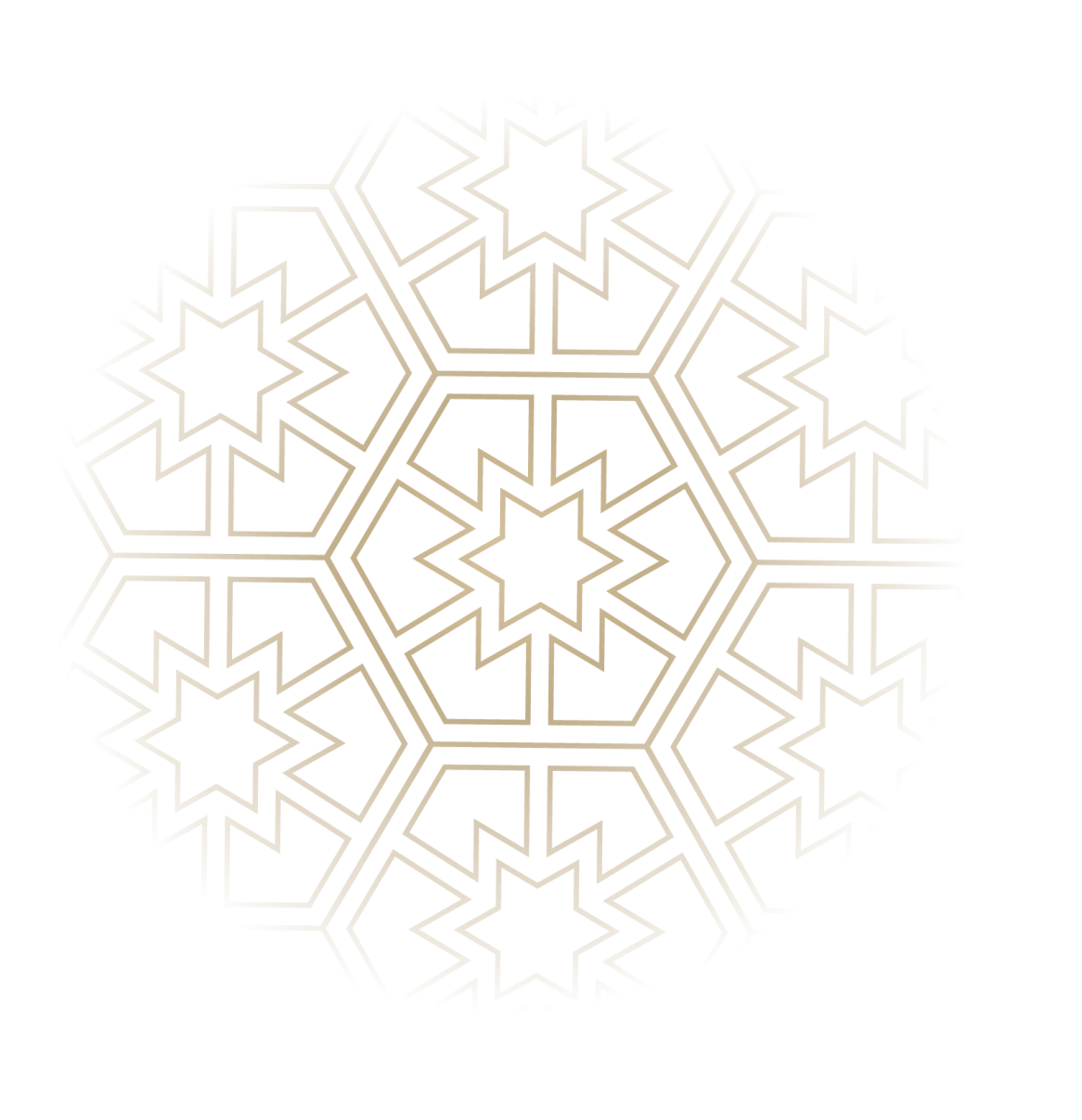 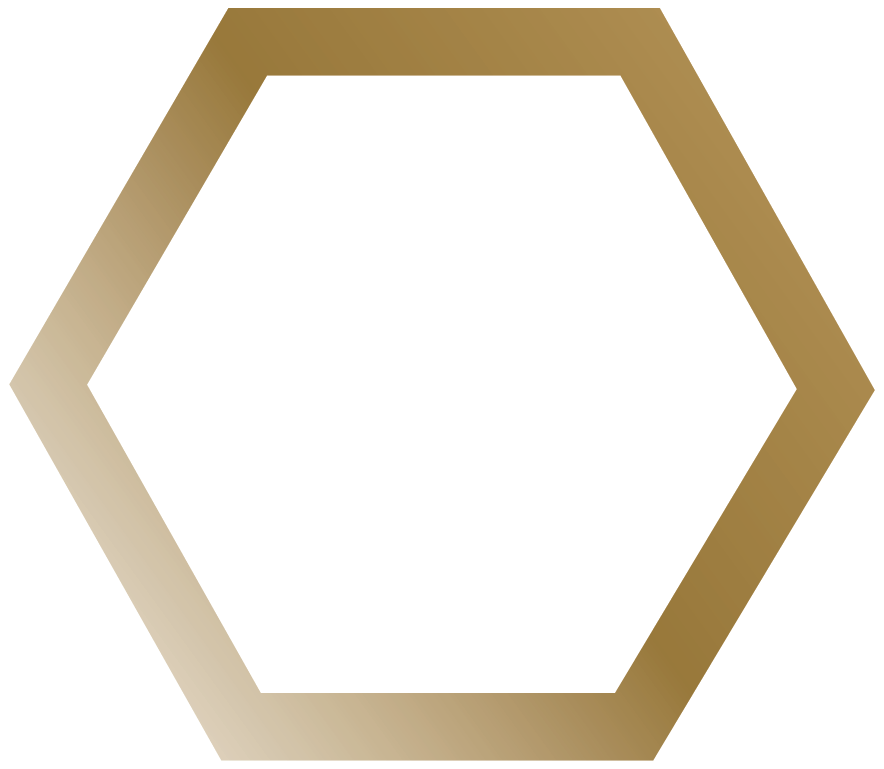 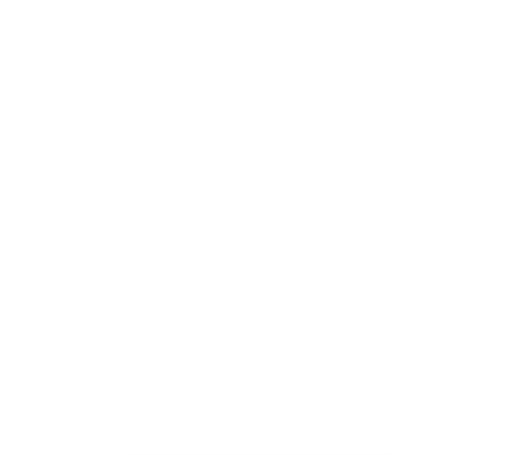 إدارة التقيييم والجودة
وزارة التربية والتعليم – قطاع تحسين الأداء
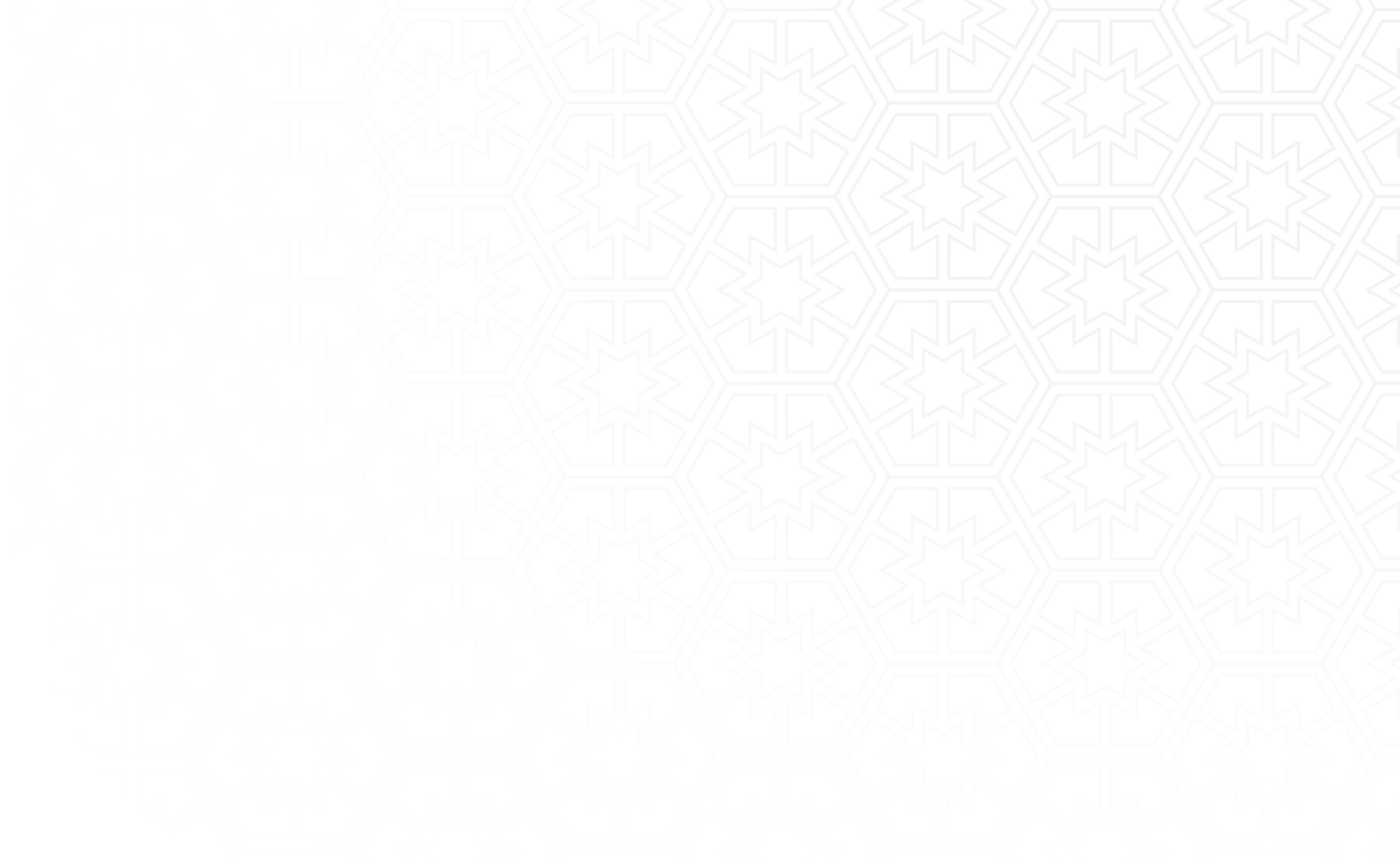 تعتبر إدارة التقييم والجودة من أبرز نتاجات الهيكلية الإدارية الجديدة لوزارة التربية والتعليم والتي تم استحداثها في عام 2017. مع إصدار الإطار العام للرقابة والتقييم المدرسي لدولة الإمارات العربية المتحدة للعام 2015، تم تعديل هيكلية الإدارة إلى ما يُعرف اليوم بإدارة التقييم والجودة تحت مظلة قطاع تحسين الأداء. 
تعمل إدارة التقييم والجودة بشكل بنائي تكاملي مع القطاعات والإدارات الأخرى لضمان تنفيذ المبادرات الوطنية وتحقيق أولويات الأجندة الوطنية وصولاً إلى رؤية وزارة التربية والتعليم في تعليم ابتكاري لمجتمع  معرفي ريادي.
وزارة التربية والتعليم – قطاع تحسين الأداء
مهام إدارة التقييم
تطبيق عمليات تقييم مدرسية شاملة ودقيقة لقياس جودة إداء المدارس بدءاً من مرحلة التعليم المبكر وحتى نهاية المرحلة الثانوية من خلال نظام عالي الجودة يستند على الإطار الموحد «لمعايير الرقابة والتقييم المدرسية» في دولة الإمارات العربية المتحدة، بهدف:
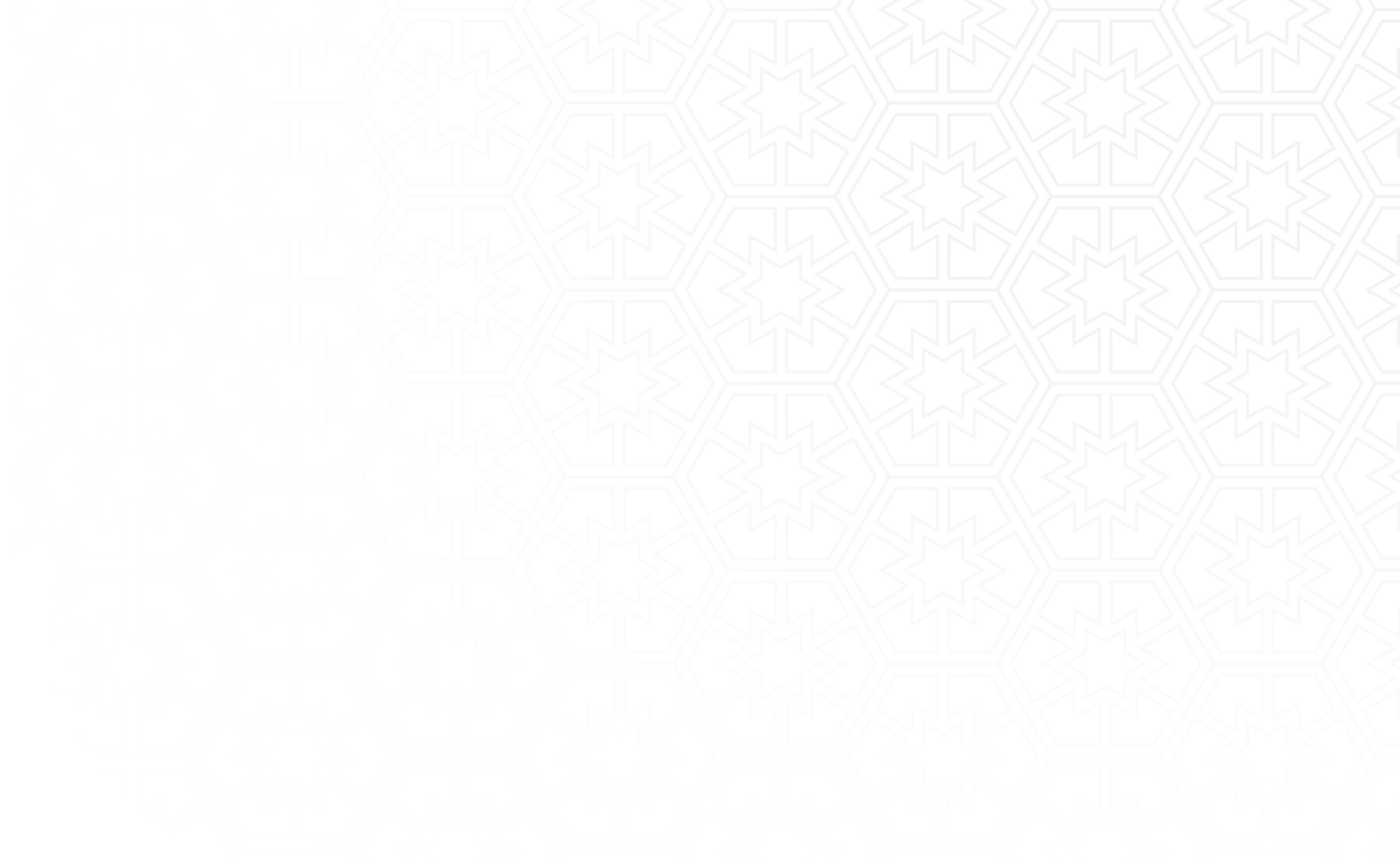 تسليط الضوء على مدى جودة  مستويات أداء المدارس في ضوء معايير أداء التعليم الرئيسية لدولة الإمارات العربية المتحدة.
توفير قاعدة معرفية تمكن الوزارة 
وصناع القرار من تحديد  أولويات التطوير للتخطيط والمتابعة المستقبلية.
تحريك جهود المدرسة بشكل ممنهج ومستمر نحو التعليم والتعلم
توفير فرص للمدارس لتحسين ادائها وخططها الموضوعة في ضوء توجهات الوزارة لتحقيق الأجندة الوطنية لدولة الأمارات العربية المتحدة.
بناء ثقافة الأداء المستدام 
( مدرسة منتجة ).
وزارة التربية والتعليم – قطاع تحسين الأداء
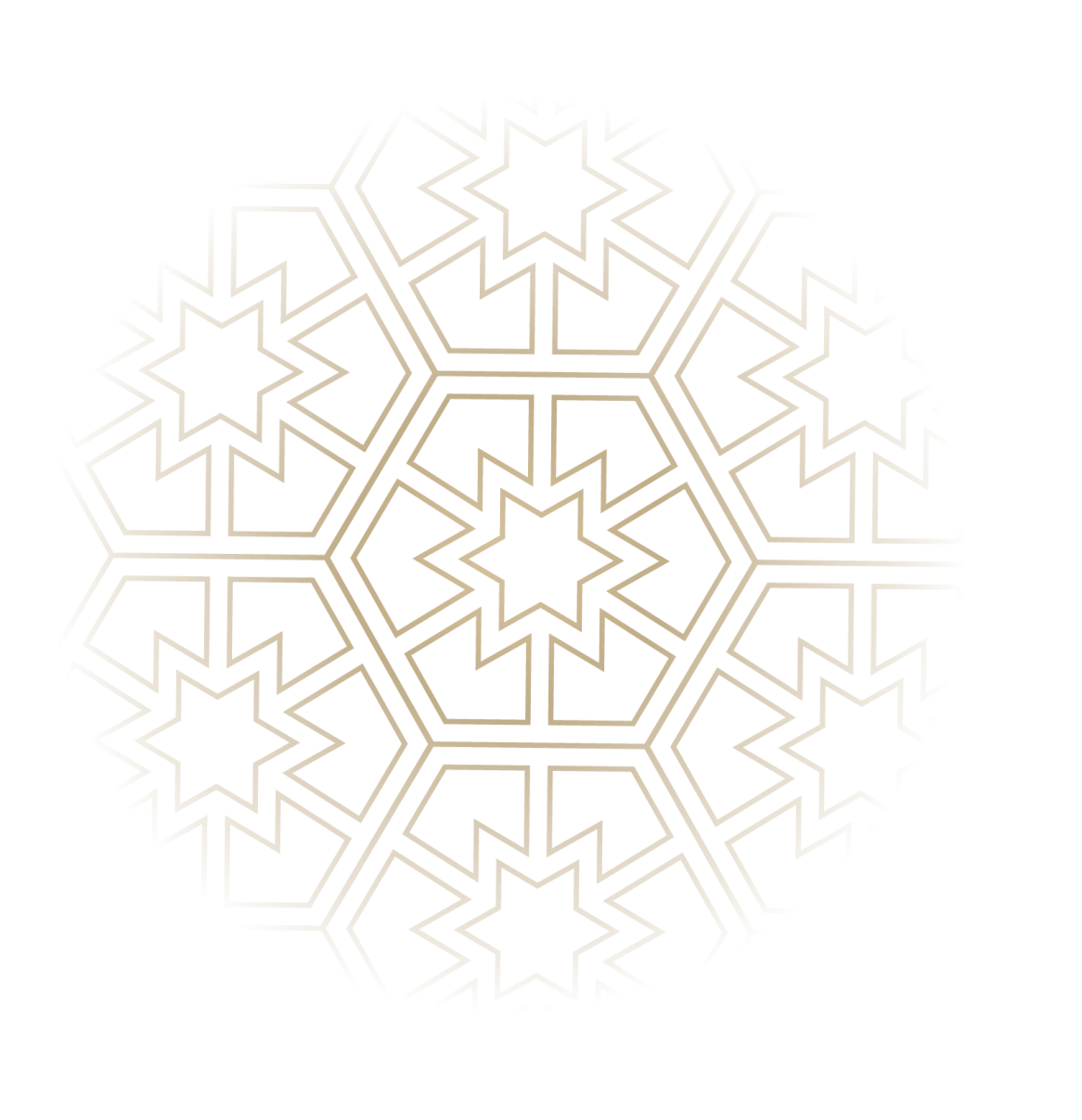 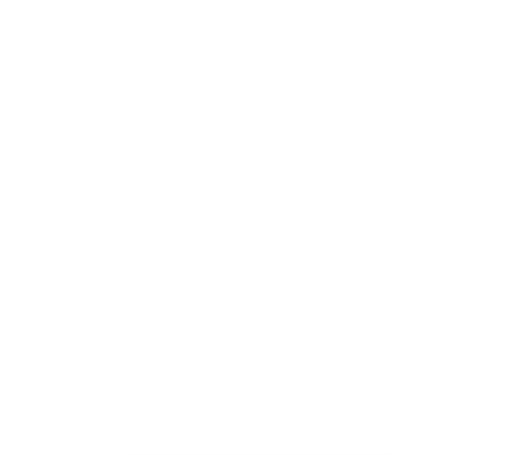 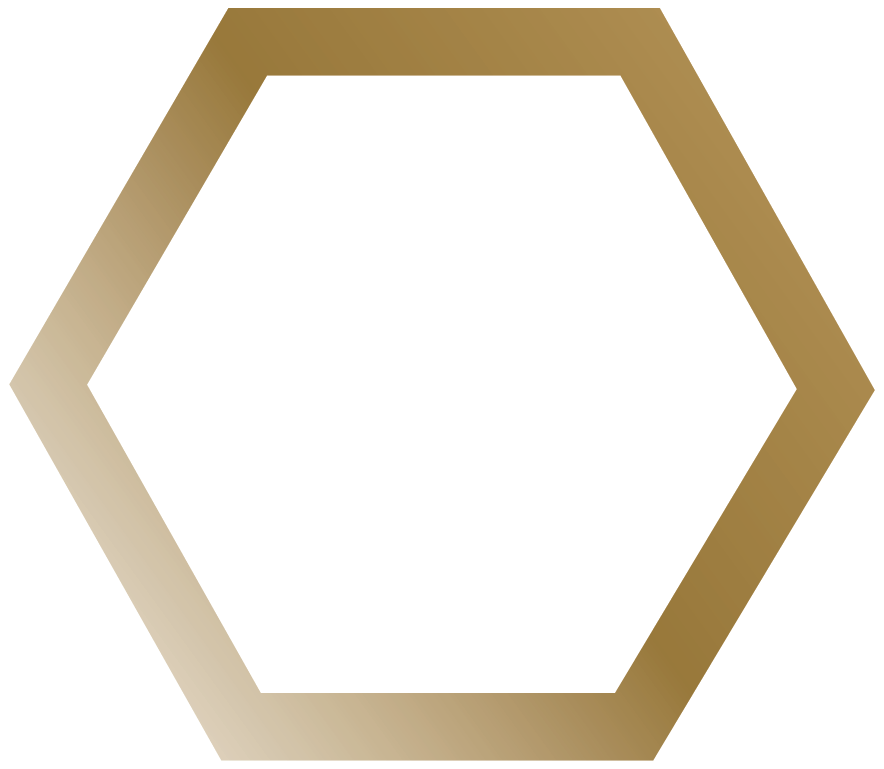 إطار معايير التقيييم
وزارة التربية والتعليم – قطاع تحسين الأداء
إطار معايير الرقابة و التقييم المدرسية
 بدولة الامارات العربية المتحدة
بناءً على توجيهات مكتب رئاسة مجلس الوزراء واستلهاما لرؤية ونهج المغفور له الشيخ زايد بن سلطان آل نهيان وحكمته في بناء مستقبل مشرق لدولة الإمارات  العربية المتحدة يقوم على العلم والمعرفة، تم إطلاق معايير موحدة للرقابة المدرسية في دولة اإلمارات العربية المتحدة. 

تم تصميم هذه المعايير باهتمام وحرص بالغين لتكون منصة جامعة لمعايير ومستويات الجودة في جميع مدارس الدولة، ولتقدم منظومة موحدة لضمان الجودة في جهودنا المشتركة نحو تحقيق ً أهداف أجندتنا الوطنية، ولتوفير نظام تعليمي من الطراز الأول عالميا، لنحقق طموحنا  في تسخير طاقات وإمكانات شباب الإمارات ليكونوا في المستقبل قادة وروادا للإبتكار على المستوى العالمي. 

إطار معايير الرقابة و التقييم المدرسية بدولة الإمارات العربية المتحدة هو إطار موحد لجميع عمليات التقييم التي تقام من قبل وزارة التربية و التعليم بدبي، دائرة التعليم و المعرفة بأبوظبي و هيئة المعرفة و التمنية البشرية بدبي.
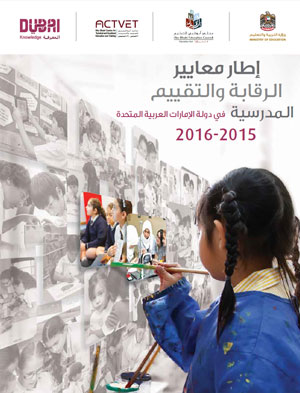 وزارة التربية والتعليم – قطاع تحسين الأداء
معايير التقييم المدرسية المتبعة
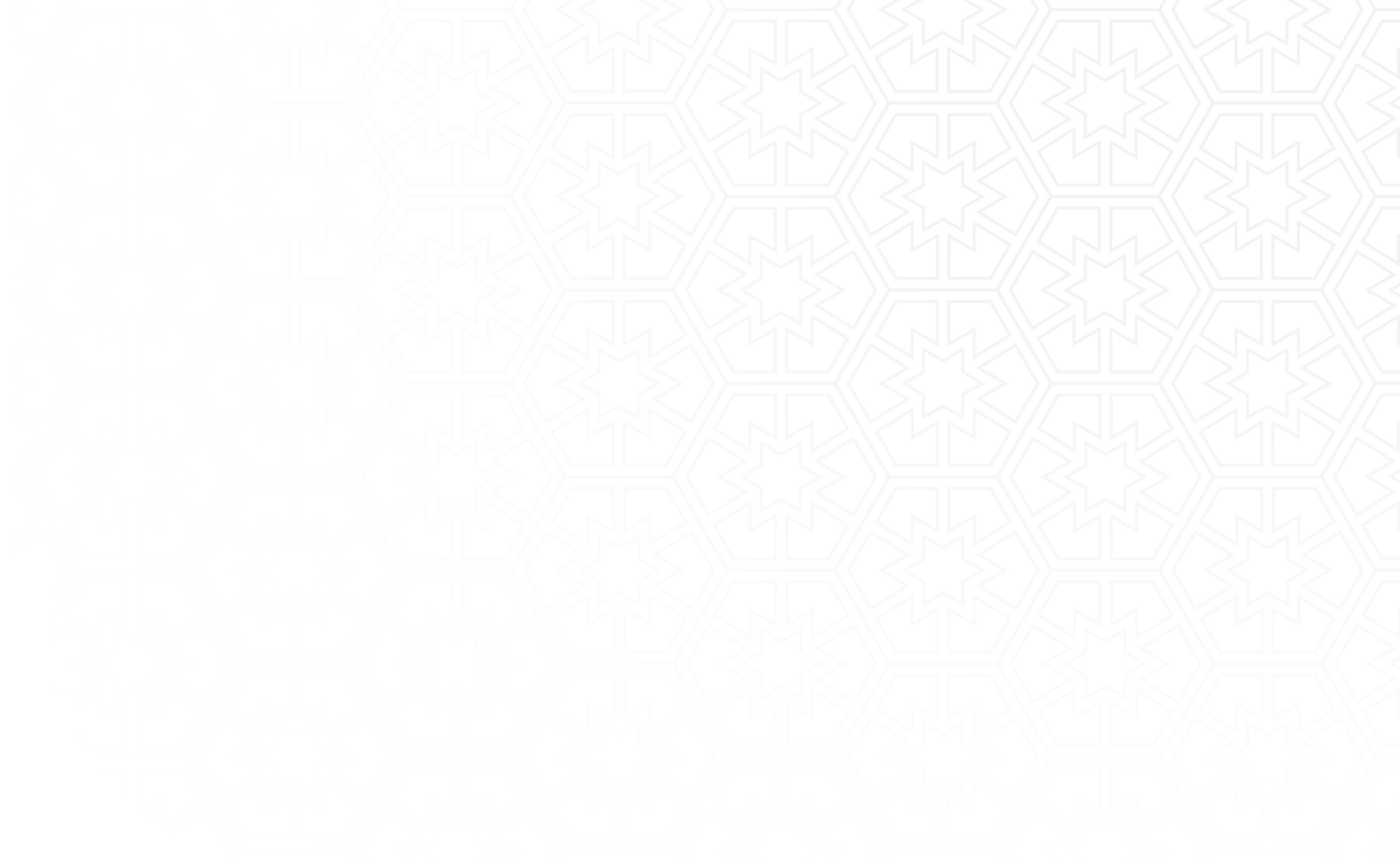 جودة إنجازات الطلبة
المعيار 1
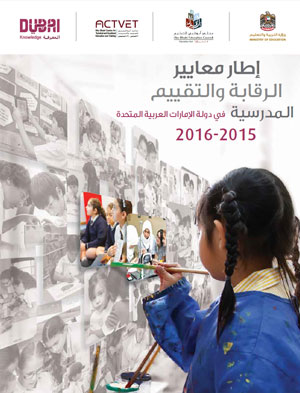 متميز
المعيار 2
جودة التطور الشخصي والاجتماعي للطلبة ومهارات الابتكار
مستوى جودة الأداء العام للمدرسة
جيد جداً
جيد
جودة عمليات التدريس والتقييم
المعيار 3
مقبول
جودة المنهاج التعليمي
المعيار 4
ضعيف
ضعيف جداً
جودة حماية الطلبة ورعايتهم وتقديم الإرشاد والدعم لهم
المعيار5
جودة قيادة المدرسة وإدارتها
المعيار 6
وزارة التربية والتعليم – قطاع تحسين الأداء
معايير التقييم المدرسية المتبعة
المعيار5
جودة حماية الطلبة ورعايتهم وتقديم الإرشاد والدعم لهم
المعيار 1
جودة إنجازات الطلبة
جودة عمليات التدريس والتقييم
المعيار 3
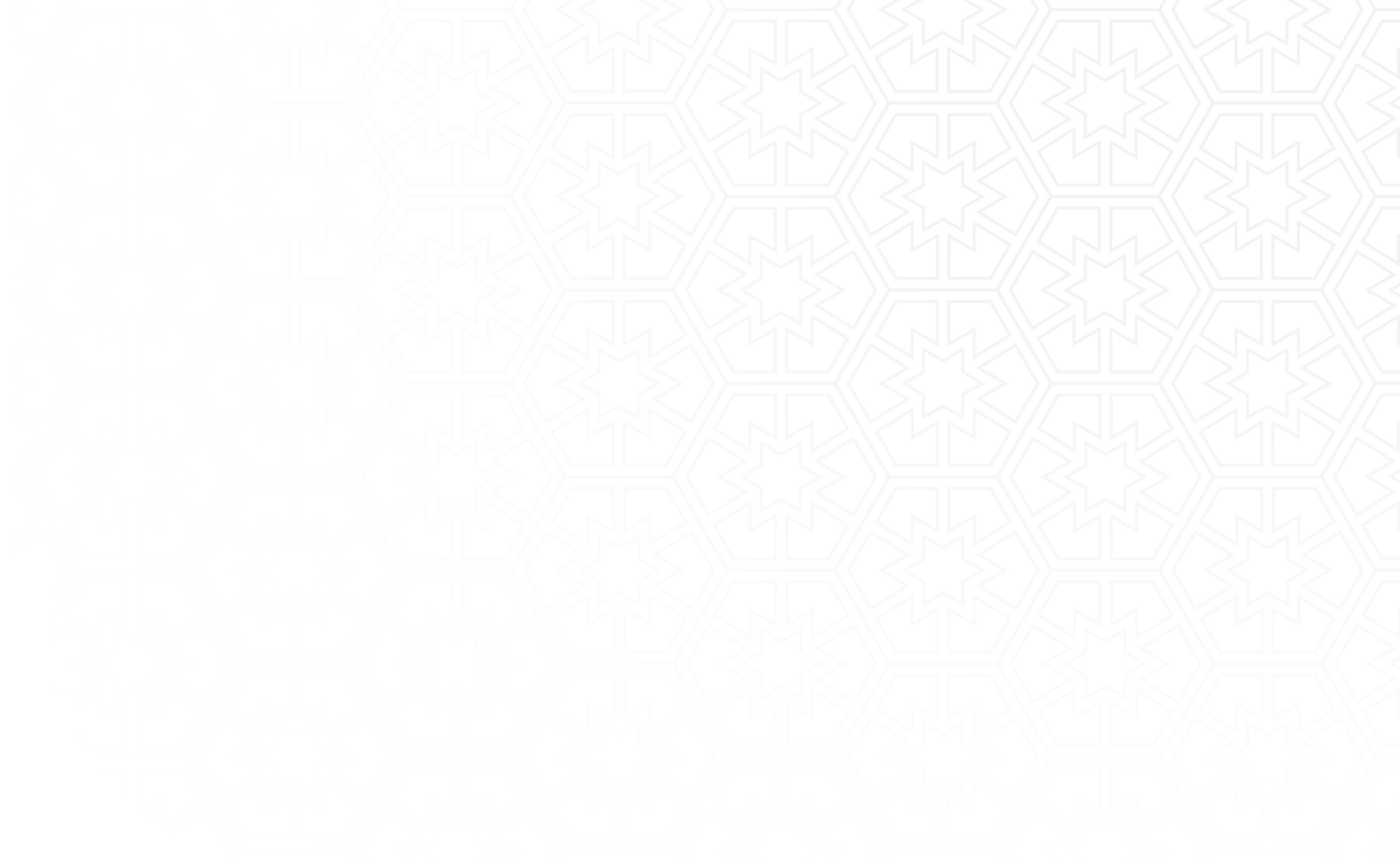 التحصيل الدراسي
المحافظة على صحة الطلبة وسلامتهم، بما في ذلك إجراءات وترتيبات حماية الطفل
التدريس لأجل تعلم فعال
التقدّم الدراسي
التقييم
رعاية الطلبة وتقديم الدعم لهم
مهارات التعلّم
المعيار 6
جودة قيادة المدرسة وإدارتها
المعيار 2
جودة التطور الشخصي والاجتماعي للطلبة ومهارات الابتكار
المعيار 4
جودة المنهاج التعليمي
التطور الشخصي
فعالية القيادة المدرسية
تصميم المنهاج التعليمي وتطبيقه
التقويم الذاتي والتخطيط للتطوير
فهم الطلبة لقيم الإسلام ووعيهم بتقاليد وثقافة الإمارات العربية المتحدة وثقافات العالم
مواءمة المنهاج التعليمي
علاقات الشراكة مع أولياء الأمور والمجتمع
المسؤولية الاجتماعية ومهارات الابتكار
مجالس الأمناء
إدارة المدرسة بما في ذلك الكادر والمرافق والمصادر
وزارة التربية والتعليم – قطاع تحسين الأداء
8
مرتكزات إطار التقييم :
الأجندة الوطنية لدولة الإمارات العربية :
ولقد أولت الأجندة الوطنية تركيزاً كبيراً على تطوير قطاع التعليم، حيث تضمنت ثمانية أهداف تمهد الطريق أمام الإمارات لتكون في صدارة الدول التي تقدم خدمات تعليمية بجودة عالمية. 
وتركز هذه الأهداف على ضرورة تطوير جوانب مهمة في قطاع التعليم متعلقة بالقيادات المدرسية والطلبة والمعلمين

البرنامج الدولي لتقييم الطلبة : (PISA) أن تكون دولة الإمارات العربية المتحدة ضمن أفضل 20 دولة في العالم.

نسبة التخرج في المرحلة الثانوية: أن يتمكن 90 % من الطلبة الإماراتيين من تمام تعليمهم في المرحلة الثانوية.

دراسة الاتجاهات العالمية في الرياضيات والعلوم : (TIMSS) أن تكون دولة الإمارات العربية المتحدة ضمن أفضل 15 دولة في العالم. نسبة الالتحاق بالتعليم

في مرحلة الطفولة المبكرة: أن يلتحق 95 % من الأطفال في الإمارات بمؤسسات التعليم في مرحلة الطفولة المبكرة.

نسبة الطلبة بمهارات عالية في اللغة العربية: أن يتمكن 90 % من طلبة الصف التاسع من تطوير مهارات عالية المستوى في اللغة العربية وفقاً لنتائج الاختبارات الوطنية.

نسبة المدارس بمعلمين ذوي جودة عالية: أن يكون لدى جميع المدارس (100 %) معلمون ذوو كفاءة عالية.

نسبة المدارس بقيادة مدرسية عالية الفعالية:أن يكون لدى جميع المدارس الحكومية (%100) قيادات مدرسية ذات كفاءةعالية.

نسبة الالتحاق بالسنة التأسيسية: أن نصل إلى نسبة 0% في أعداد الطلبة الذين يلتحقون بالسنة التأسيسية في الجامعات.
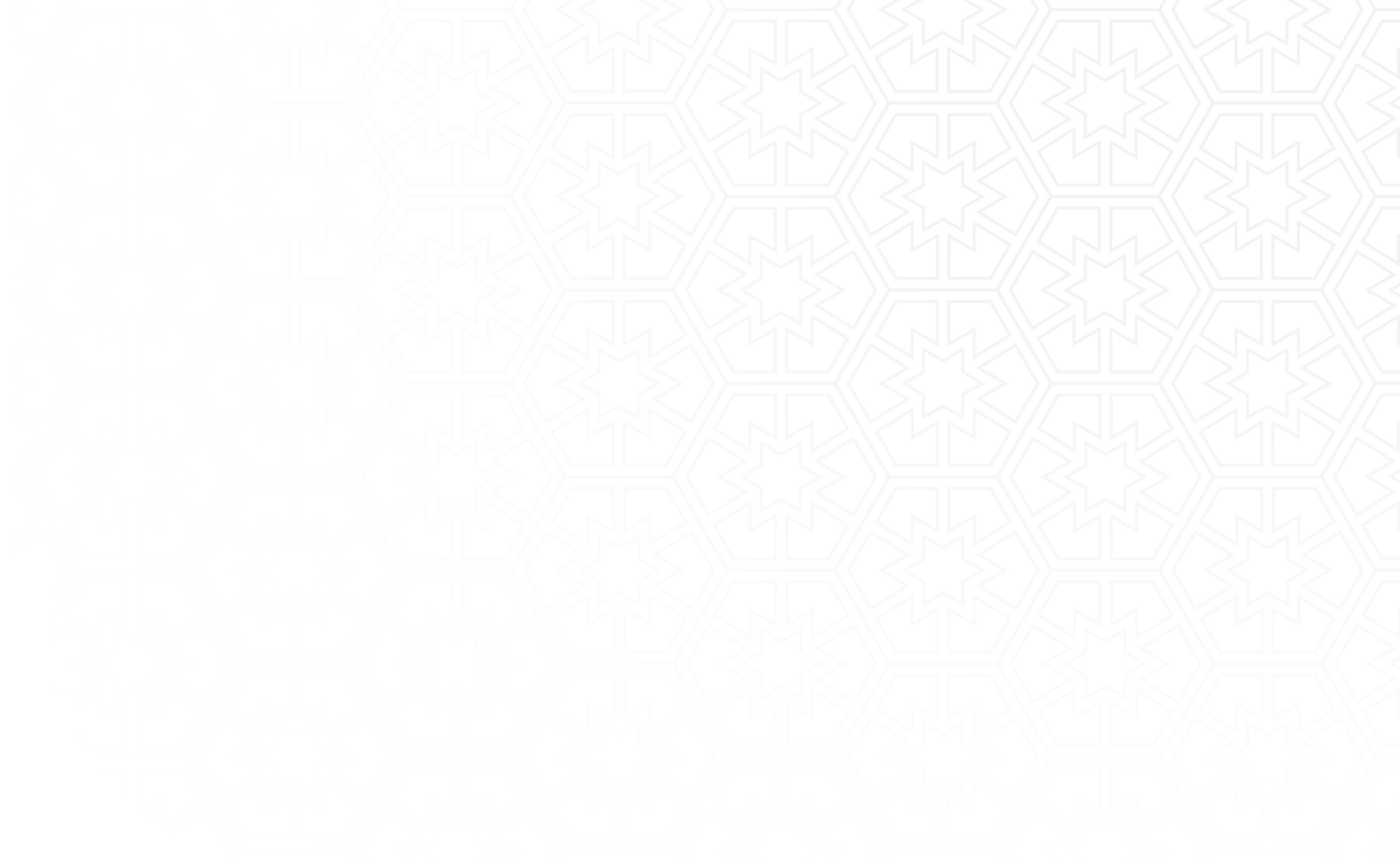 وزارة التربية والتعليم – قطاع تحسين الأداء
الابتكار  في التعليم :
يحرص المقيمون على معرفة واستكشاف رؤية المدرسة للابتكار وتعريفة وتصميمة وتطبيقة 

سيتم أثناء التقييم التركيز على : 
الابتكار  وأساليب تعزيزة في المدارس اثناء عملها 
الإبتكار هو  المعيار الأساسي لتقييم مدى نجاح المدارس الحكومية والخاصة في تقديم تعليم من الطراز الأول عالميا لجميع الأطفال والطلبة في دولة الإفمارات العربية المتحدة . 

كيف يمكن أن يتحقق الإبتكار في المدرسة : 
قيادة المدارس 
تصميم المناهج التعليمية 
أساليب التعليم والتعلم مثل الأساليب التي يتم فيها استخدام تقنيات التعلم وتصميم الفصول الدراسية بما في ذلك الفصول الدراسية الافتراضية 
عمليات التقييم وجدول الحصص الدراسية 
علاقات الشراكة التي تهدف إلى تعزيز التعلم الفعال
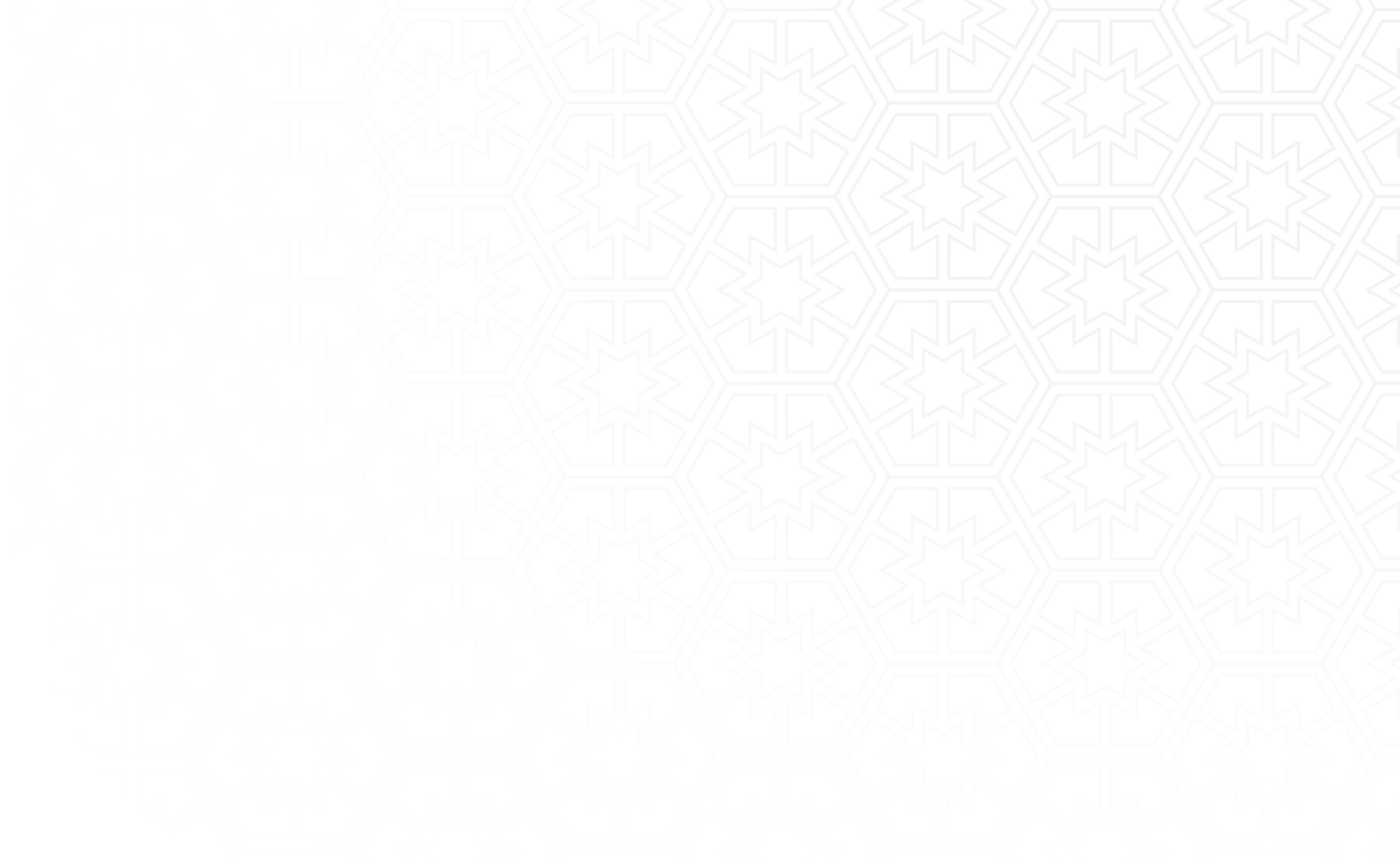 وزارة التربية والتعليم – قطاع تحسين الأداء
الدمج في التعليم : 
عملية يتم من خلالها تطوير نظم وفصول دراسية وبرامج وأنشطة تتيح لجميع طلبة المدرسة التعلم والتطور والمشاركة معا ، حيث يتم الاحتفاء بالتنوع واحترام جميع الطلبة على قدم المساواة . 
يتم أثناء التقييم التركيز على : 
توفير الظروف الملائمة لتطبيق الدمج في التعليم وتطوير مواقف وممارسات الدمج في التعليم داخل المدرسة .
تتسم المدارس الأكثر نجاحا بثقافة دمج عالية تظهر بوضوح في قيم وثقافة مجتمع المدرسة بأكملة ، مما يغرس في جميع المتعلمين إحساسا قويا بالترحيب والقبول والأمان والتقدير في المدرسة .
يتم التركيز على : 
مدى فعالية إجراءات التحديد والتشخيص 
مدى ملائمة النظم المطبقة لمواءمة المنهاج التعليمي 
مدى تأثير تدخلات محددة أو اليات الدعم الشخصي 
مدى الاستفادة من التغذية الراجعة التي توفرها عمليات المتابعة والتقييم
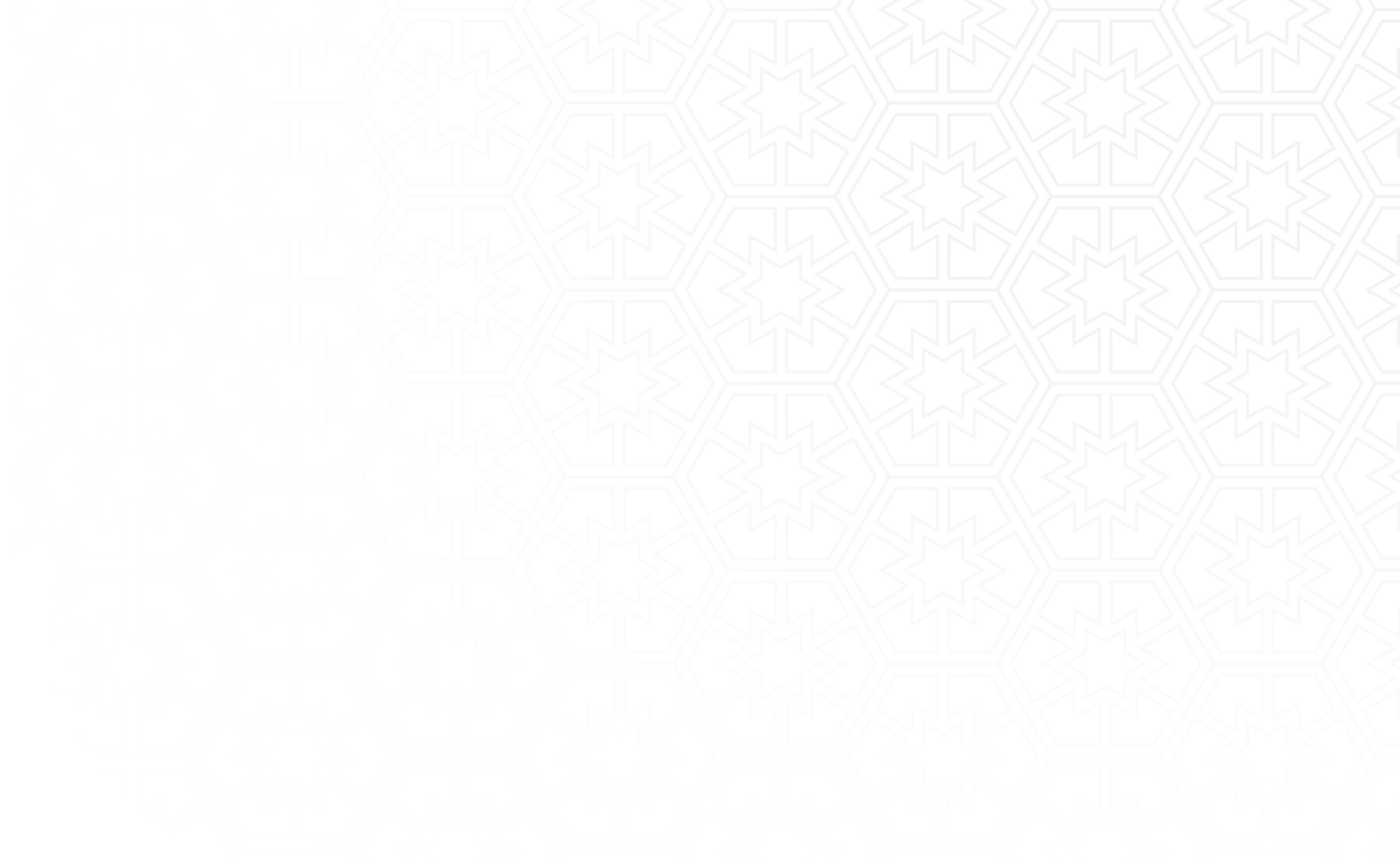 وزارة التربية والتعليم – قطاع تحسين الأداء
التقويم الذاتي في المدارس : 
تخطيط وتفكير للأمام نحو المستقبل ، يتمحور حول التغيير والتطوير ، الذ قد يتم بشكل تدريجي أو يؤدي إلى إجراء تحول جوهري في المدرسة 
( تفكر – تحدي – دعم – قرارات مدروسة ) 
ليس فقط للتقييم لابد أن تكون عملية منتظمة وعلى مدار العام الدراسي 
تتمحور عملية التقويم الذاتي : 
# مدى جودة أدائنا في المدرسة 
# مامستوى الجودة التي يفترض تحقيقها 
# ماذا سنفعل لتطوير أدائنا 
أفضل المدارس هي التي تركز على تعلم الطلبة أثناء الأجابة على هذه الأسئلة 
لابد من المدرسة ان تطبق عمليات التقويم الذاتي بطريقة مدروسة بعناية وترتكز على التفكر العميق بمختلف جوانب عملها
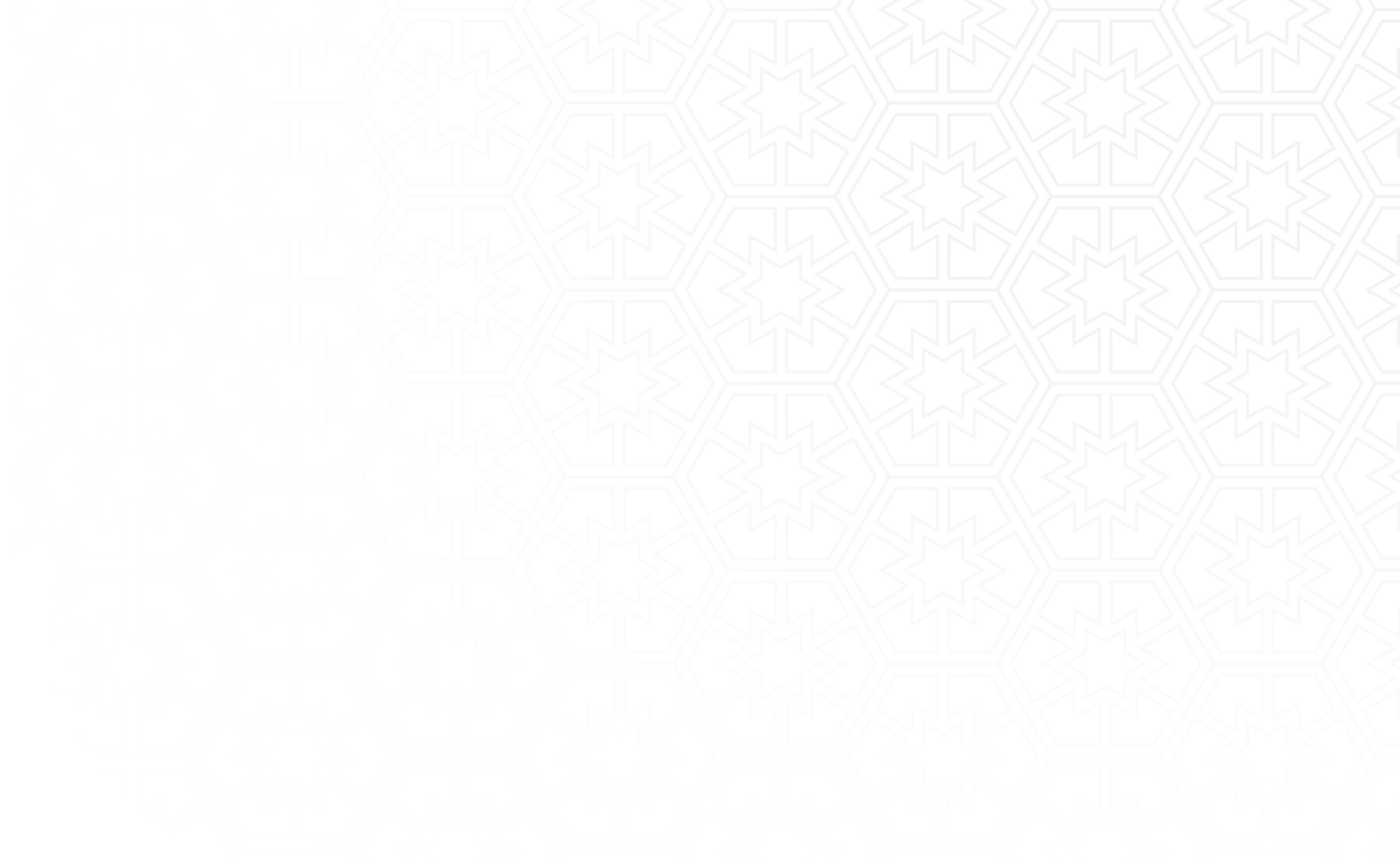 وزارة التربية والتعليم – قطاع تحسين الأداء
نهاية العرض 
شكرًا لمشاهدتكم  
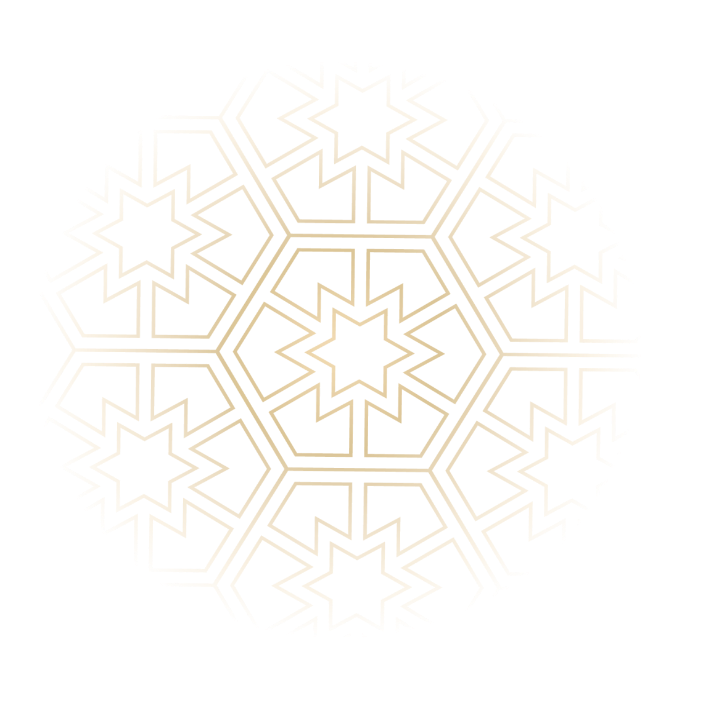 وزارة التربية والتعليم – قطاع تحسين الأداء